Catalogue Mail Guide
ALL MAILINGS MUST FIRST COMPLY WITH THE ADVERTISING MAIL REQUIREMENTS IN ORDER TO ACHIEVE A  CATALOGUE MAIL DISCOUNT, PLEASE REFER TO THE ADVERTISING MAIL REQUIREMENTS ON THE SEPARATE  DOCUMENT, THE REQUIREMENTS BELOW ARE THEN IN ADDITION TO THESE PREVIOUS REQUIREMENTS.
ADDITIONAL EVIDENCE  REQUIRED AND GUIDANCE
REQUIREMENT
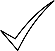 1. General
Does the content comprises a list of goods and/or services together with a  description, image and price? All mailings are considered individually on their  own merits to determine if they qualify for Catalogue mail. Please refer to the  ‘Catalogue Mail Content Guide ’ for guidance on types of mailings that do and do  not qualify.
Does the content enables sales orders to be taken on such goods and/or  services directly from the page at the prices listed?

Is the editorial and other content of the mailing minimal?


Are the items of a Letter or Large Letter format as outlined below?
Seeds/samples received will  be accepted as evidence
Seeds/samples received will  be accepted as evidence

Seeds/samples received will
be accepted as evidence

Seeds/samples received will  be accepted as evidence
The Delivery Group Docket  Hub will be used to verify
The Delivery Group Docket  Hub will be used to verify  item quantity
Are the items uploaded on a 1400 service level?

Are there sufficient items to qualify? Each Catalogue Mail posting must  comprise of at least 4,000 mailing Items per service per day. The 4,000 item  minimum applies whether the items are Letter or Large Letter format.
2. Data
Are at least 90% of Mailing Items fully and accurately addressed and  Postcoded in accordance with Royal Mail’s Postcode Address File (PAF®)?

Have the MPS, including MPS Deceased, lists been run against any cold  data in this mailing to ensure any matches were suppressed within 30 days  of the mail being delivered to the recipient?
In instances where data is not from a consent based file a documented  procedure must be in place and used to suppress customer and prospect data  against the Mailing Preference Service (MPS), including MPS Deceased, and every  address list for each Advertising Mail® posting must be run against these files 30  days or less before the Mailing item that uses the data is delivered‡ to the  recipient.

Has the data been run against an internal suppression file within 30 days  of the mail being delivered to the recipient? An internal suppression file must  be kept and maintained to ensure opt-outs are properly logged, and each  campaign must be run against these files 30 days or less before the Mailing Item  that uses the data is delivered‡ to the recipient.
Computer planning reports  will be accepted as evidence.
A signed copy of each  customer’s data  process  map (detailing timescales,  suppression process etc) on  this will be accepted as  evidence. This may be  signed by their customer, or  their customers’ supplier  who may complete the  process on their customers’  behalf
www.thedeliverygroup.co.uk
People | Partnership | Performance
Catalogue Mail Guide
ADDITIONAL EVIDENCE  REQUIRED AND GUIDANCE
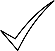 REQUIREMENT
3. UCIDs
Has the mailing been uploaded against an appropriate Client/Sub-Client  UCID? All mailings must be assigned to a UCID that pertains consistently to the  Originating/Advertising Client for the use of audit purposes when the data is  uploaded to The Delivery Group Docket Hub and not any other third party (e.g.  mailing houses, data processing companies etc.). Please contact your The  Delivery Group Account Manager or email ucid@thedeliverygroup.co.uk if you  are unsure of this process. Please note: The UCID and Originating/Advertising  customer will be sent to Royal Mail for Advertising Mail audit purposes.
The Delivery Group Docket  Hub will be used to verify
4. JIC
Has the applicable opt In/Out action been chosen for The JIC Initiative?  For all Advertising Mail Services, the JIC Opt In/Out option must be chosen for  each upload. please contact your account manager or email  JIC@thedeliverygroup.co.uk if you are unsure of this process. Please note: If  the Opt In option is chosen, the Industry Input Data relating to the mailing will  be shared with MARB and in turn the Independent Marketing Specialists who  will publish and circulate the data.
The Delivery Group Docket  Hub will be used to verify
5. Seeds
Have the applicable Seed items been added to the data with the correct  UCID and Mailing Reference (where applicable) printed on these seed  items? All Catalogue mailings must contain 2 seeds to the address’ below,  please refer to the ‘adding seeds’ document on instructions for this process.
Seeds/samples received will  be accepted as evidence
Proofs received will be  accepted as evidence
6. Proofs
Have proofs be sent upfront for content verification? You must email a  sample of the mailing to advertising@thedeliverygroup.co.uk prior to  mailing stating The Delivery Group Docket Hub job reference.
The Delivery Group reserve the right to remove the advertising discount at any time before or after the mailing has been sent if it is found to  be non-compliant or any of the above procedures have not been adhered to.
www.thedeliverygroup.co.uk
People | Partnership | Performance